Improving QA Accuracy by Question Inversion
John Prager, Pablo Duboue, Jennifer Chu-Carroll

Presentation by Sam Cunningham and Martin Wintz
Goal
Re-rank answers based on additional “inverted questions” in order to improve accuracy.

Also: Identify pressing issues related to question answering (QA)
QA basic framework
Question
Query
Docs
queryprocessing
Informationretrieval
Answerprocessing
Answer
Corpus
“Inverted Questions”
“What is the capital of France?”
Becomes: “Of what country is Paris the capital?”
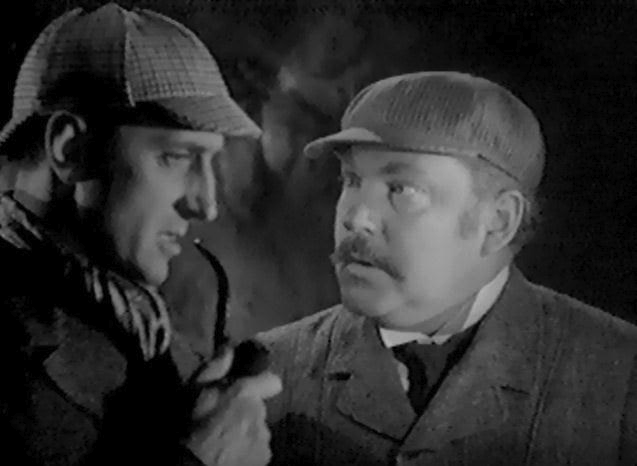 Related Work
The LCC system (Moldovan & Rus, 2001)
 “Logic Prover”

Clarke et al., 2001; Prager et al. 2004b
Assign confidence boost based on redundancy of answer
System Overview
Inverting the question
Identify term with known type (the pivot term)
For example in: “What was the capital of Germany in 1985” Germany is identified as a (COUNTRY).

Then given a candidate answer <CandAns> formulate the inverted question as:
“Of what (COUNTRY) was <CandAns> the capital in 1985”
Difficulties
Estimated 79% of question in TREC can be inverted meaningfully and those questions are hard to identify.

Need to have a comprehensive and accurate notion of types

Some inverted questions have so many answers they’re not useful
Inversion Algorithm
Not actually formulating inversions in natural language.
Qframe
Keywords
Answertype
Relationships
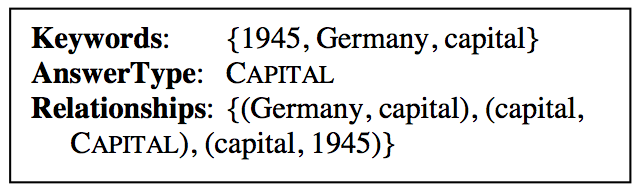 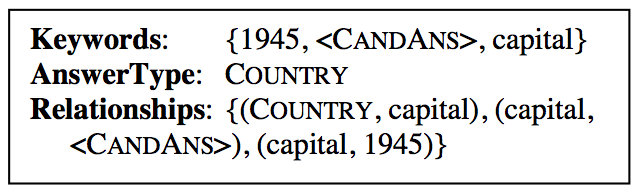 Using the inversion
If the answer to an inverted question (validating answer) matches the original question, that question is validated

Use this notion of validation, along with the scores of the validating answers, to re-rank candidate answers
Using the inversion
Only concerned with re-ranking top two results

Learn a decision tree to decide whether to re-rank second result as first one
Decision tree algorithm
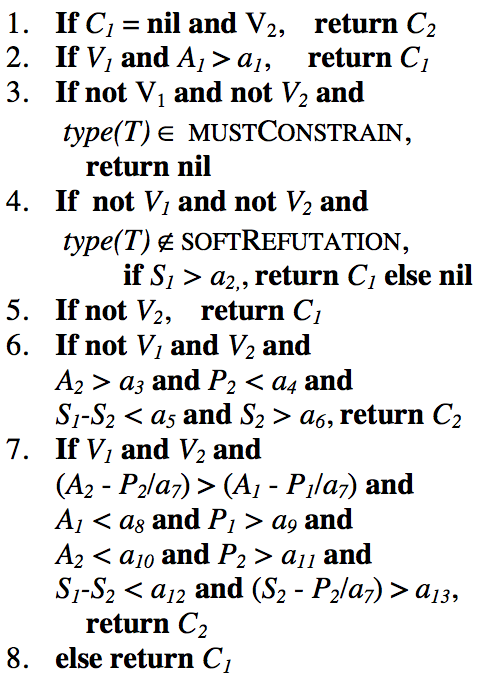 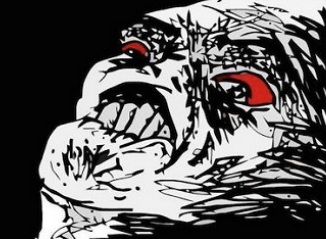 VARIABLES
Decision tree algorithm
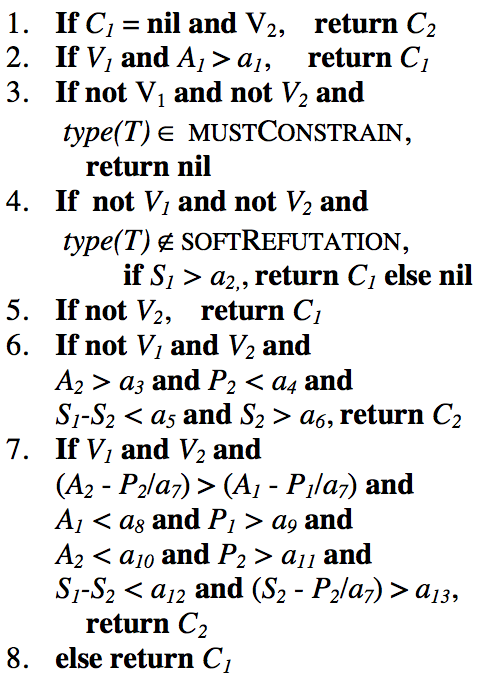 Don’t be scared by the variables!

ak: Learned parameters
Ci: top two candidate answers
Si: Scores of candidate answers
Vi: whether Ci is validated
Pi: rank of validating answer
Ai: Score of validating answer
Decision tree algorithm
If there is no first answer and the second answer has been validated return the second answer.
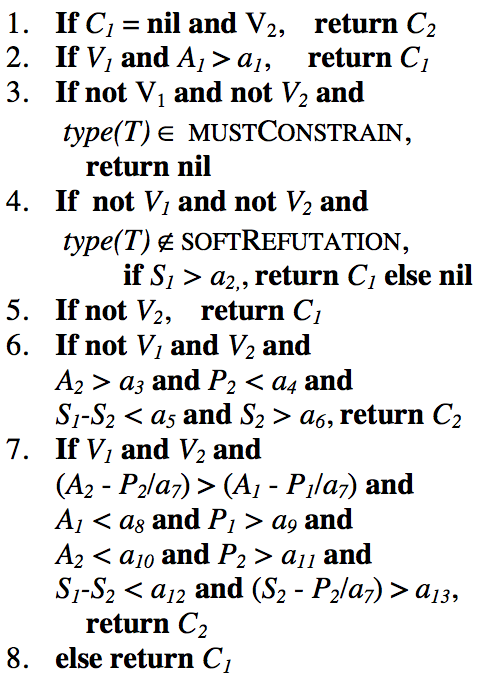 Decision tree algorithm
If the first answer is validated with a score above a given threshold return the first answer.
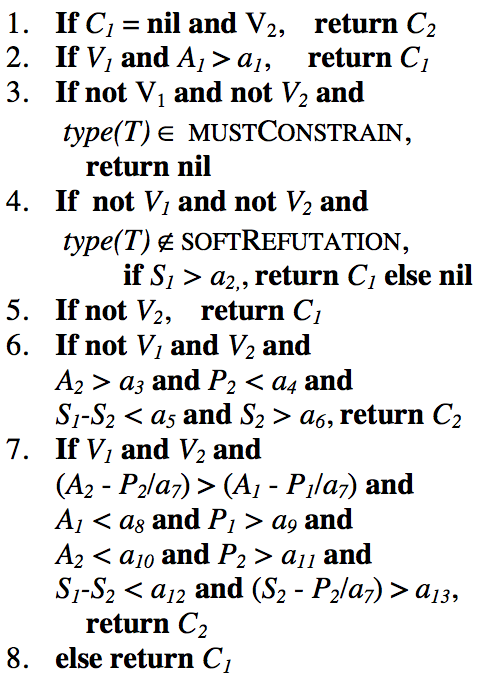 Decision tree algorithm
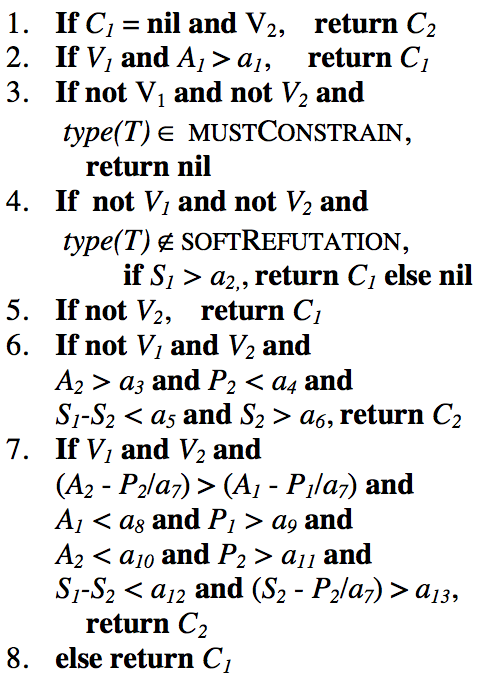 If neither answers have been validated, either reject both answers or possibly return the first one depending on the type of the pivot term.
Decision tree algorithm
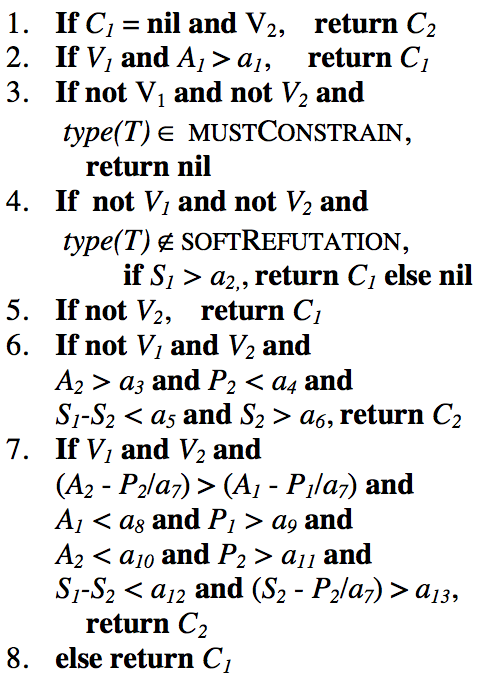 If only the second answer is validated then compare the score of both the answer and the validating answer.
Decision tree algorithm
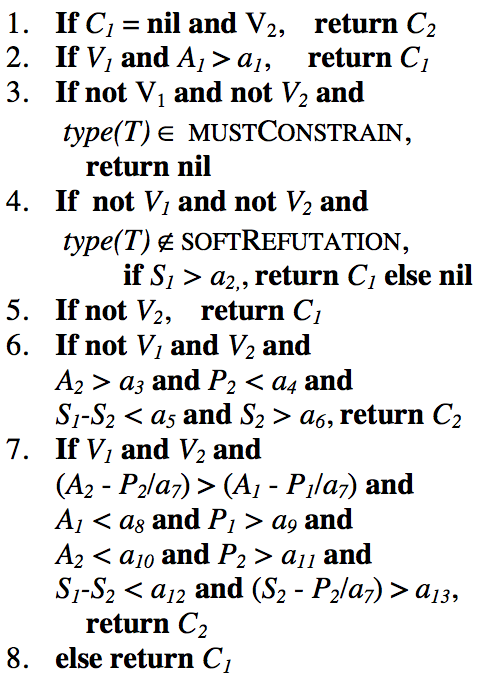 If both answers are validated compare the scores of both the candidate answers and the validating answers
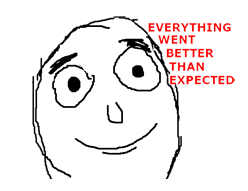 Decision tree algorithm
Train on TREC11corpus of question-answer sets to learn threshold values (ak)
Evaluation
50 hand-crafted questions of the form “What is the capital of X?”

AQUAINT corpus
~1 million news-wire documents.

CNS corpus
37,000 documents from the Center for Nonproliferation Studies.
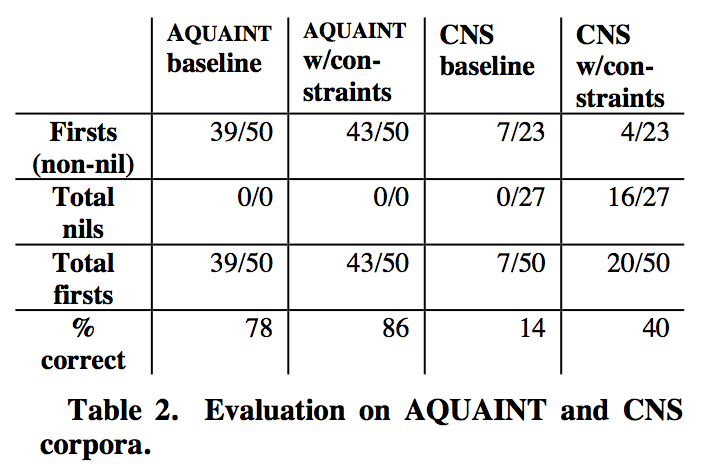 Evaluation II
Processed 414 factoid questions from TREC12
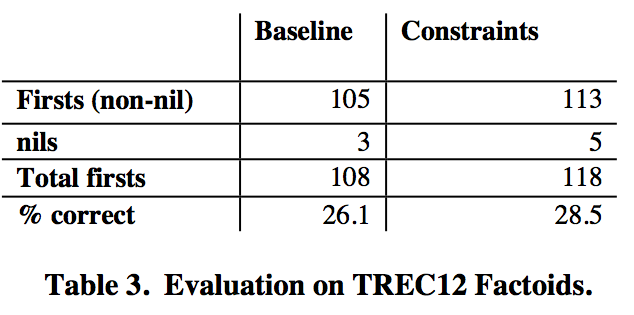 Conclusion
Slight improvement

Computationally expensive

Lacks robust notion of term equivalence
Discussion
Probability-based scores

Better confidences

Better NER

Establishing term equivalence